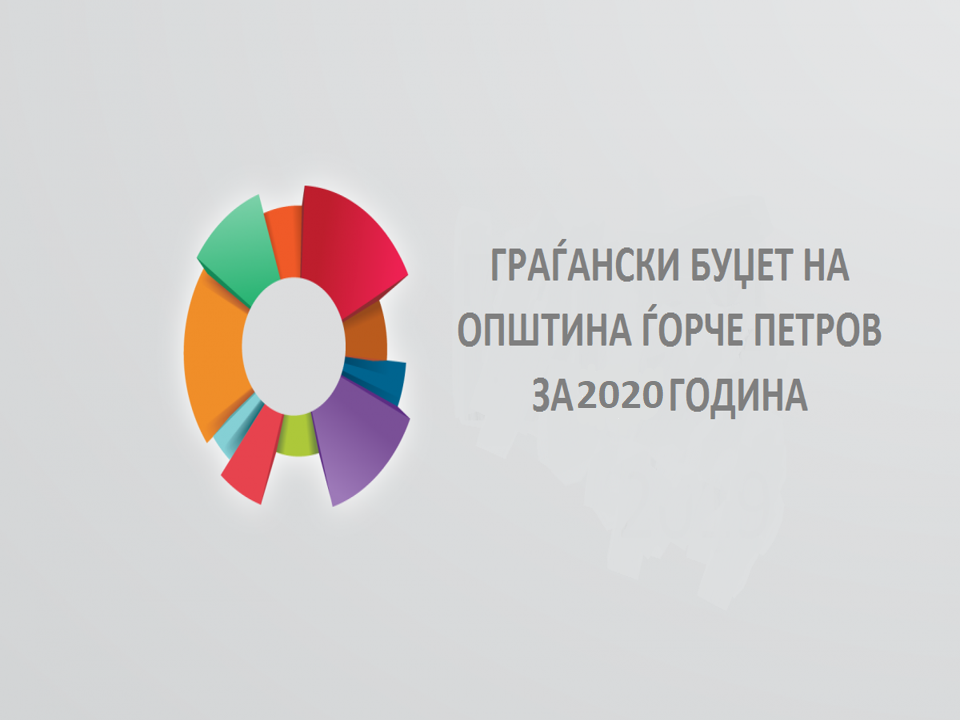 ШТО ПРЕТСТАВУВЦА БУЏЕТОТ НА ОПШТИНА ЃОРЧЕ ПЕТРОВ?
Буџетот на Општината е стратешки документ во кој се планираат приходите и расходите 
на Општината. Буџетските приходи се средства кои општината  во најголем дел ги собира 
од граѓаните и фирмите  во форма на даноци, такси или надоместоци за одредени услуги
кои ги дава општината.
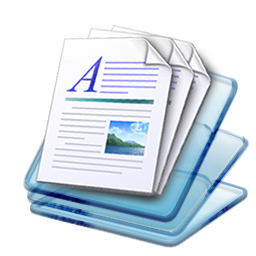 КАКО СЕ ПОДГОТВУВА БУЏЕТОТ НА ОПШТИНАТА?
Секторот за финансиски прашања е одговорен за подготовка на Предлог-буџетот 
на општината и занегово доставување до Советот на општината на усвојување. 
За таа цел Секторот изготвува  Буџетски каледар, кој го усвојува Советот на општината. 
Во него се дефинираат сите критични датуми  кои се поврзани со изготвување на буџетот.
Донесениот Буџет во текот на годината може да претрпи измени и дополнувања, 
преку така натечен Ребаланс на буџетот, со кој се вршат одредени корекции на 
планираните приходи, како и корекции во приоритетите на расходната страна.
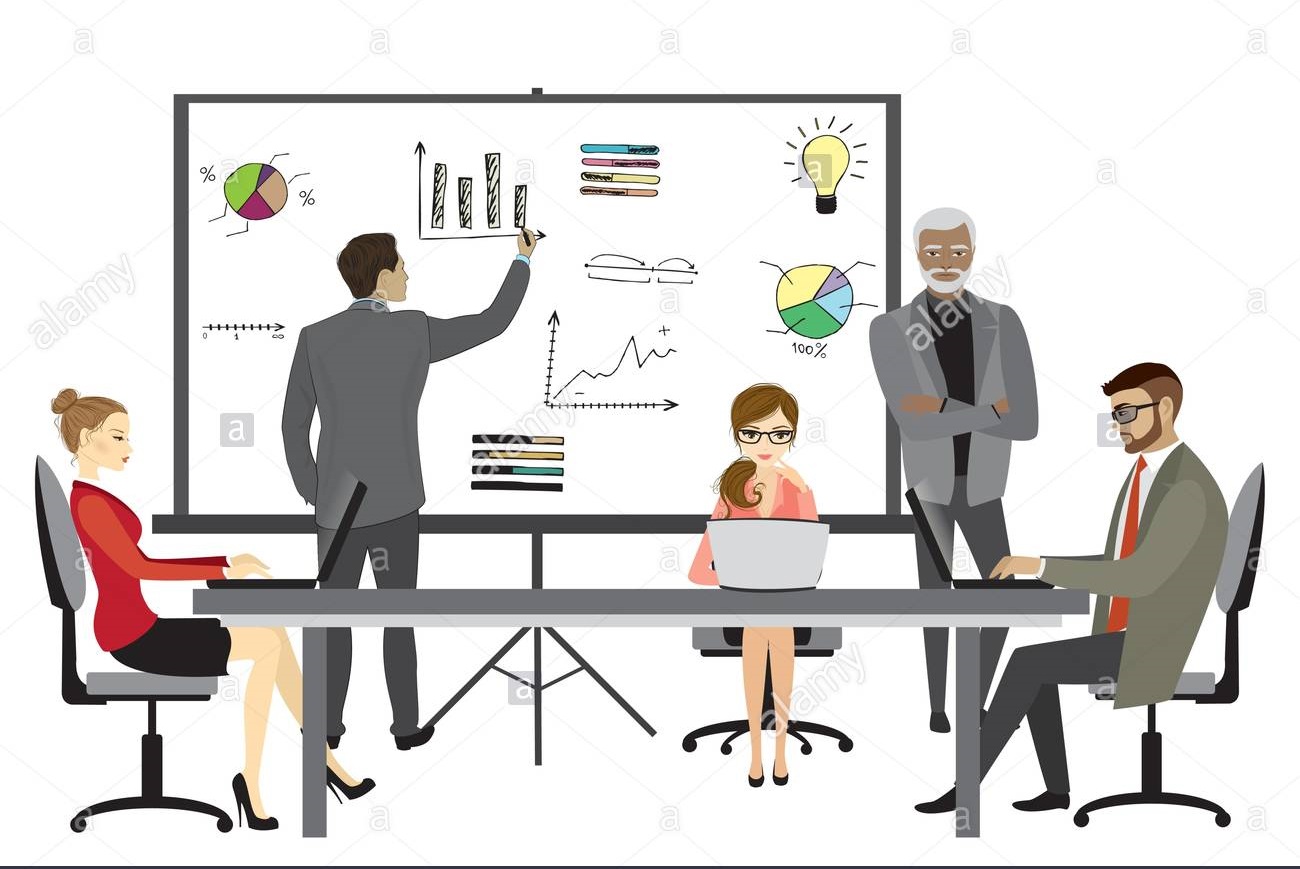 КАКОВ Е БУЏЕТОТ НА ОПШТИНАТА?
ОД ШТО СЕ ПОЛНИ БУЏЕТОТ НА ОПШТИНАТА?
ЗА ШТО СЕ ТРОШАТ СРЕДСТВАТА ОД БУЏЕТОТ?
Тековно оперативни расходи  во денари
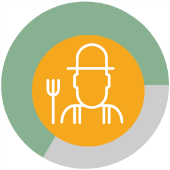 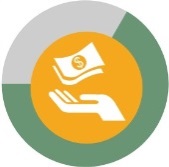 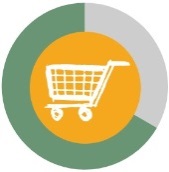 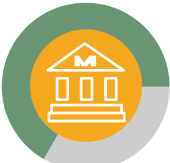 Плати и придонеси                стоки и услуги                        трансфери                                       резерви
     212.481.000                                  188.980.252                                11.837.191                                        1.650.000
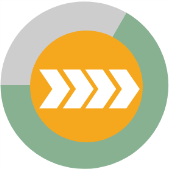 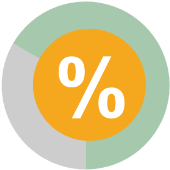 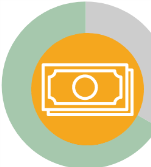 Отплата на главница                  камати                  социјални бенефиции
     18.545.000                                      147.000                                2.950.000
Капитални расходи во денари
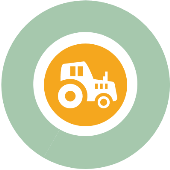 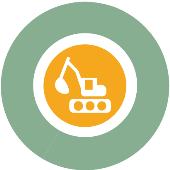 Купување опрема и машини                Градежни објекти (деловни)
                  4.640.000                                                      15.390.000
Други градежни објекти
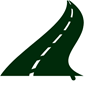 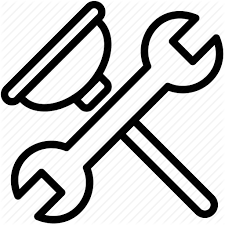 патишта                                                    канализации         
86.916.763                                                       20.205.609
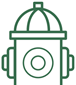 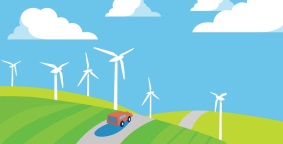 водоводи                                                                енергетика      
11.000.000                                                                  1.020.000
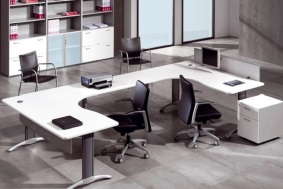 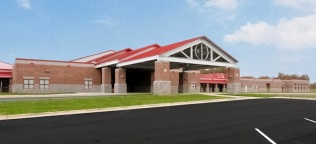 др.објекти                                                                    мебел         
14.519.000                                                                     475.000
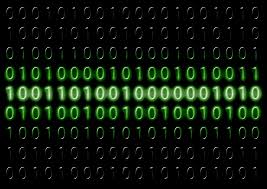 нефинансиски вложувања 
                  3.715.000
И З В Е Ш Т А Ј
за вложени средства за изградба на фекална канализација во реон Волково со пречистителна 
станица и колекторски систем

Проектот за изградбата на системот за одведување и пречистување на отпадни води во реонот на 
с. Волково започна уште во 2006 година. Со изработката на Стратегијата за заштита на животната средина (ЛЕАП - локален еколошки акционен план) беа определени неколку клучни проблеми од оваа свера, а како најприоритетни се издвоија два : -  проблемот со отпадот во руралното подрочја, па се пристапи кон избор на концесионер за собирање и одведување на комуналниот отпад и - септичките јами во реонот на с.Волково покрај р.Лепенец, кој спаѓа во заштитната зона на артерските бунари Нерези-Лепенец од кои 30% од населението на град Скопје се снабдуваат со вода за пиење, посебно во летниот период.
	

Првата иницијална инвестиција за отпочнување на изградба на овој огромен проект беа 50.000 Евра или 3.100.000 ден. донација од 
Шведската Агенција за развој (СИДА), која беше финансиер и на ЛЕАП-от, преку РЕЦ (Регионалниот еколошки центар). За да се одобрат 
овие средства требаше најнапред да се ревидира проектот за фекалната канализација, кој го финансирала Месната заедница Волково. 
Овој проект потоа уште три пати се доработуваше и надградуваше.
По препорака на оваа Агенција се спроведе и референдумот за самопридонес во 2007 година, бидејќи никој од донаторите не одобрува средства, ако и самото население не учествува во таа градба, кое е најзасегнато. Со проекцијата за референдум беше планирано да се опфатат 2.000 семејства за изградба на 42 км. примарна мрежа од фекалната канализација и требаше да се соберат 60.000.000,00 денари за една година. Меѓутоа собирањето на средствата не одеше со планираната динамика, па и денес по 10 години сеуште населението плаќа. 

Во 2013 година по барање на граѓаните општината започна да склучува договори со граѓаните за одложено плаќање на 12 месечни рати. Овие договори ги заверува овластен нотар и имаат извршна исправа. Со склучување на договорот и со уплата на првата рата им се дава согласност за приклучок на канализацијата. И за приклучокот направена е спогодба помеѓу општина Ѓорче Петров, Ј.П. Водовод и канализација и приватното друштво Енергомонт, Енергомонт да ги изведува приклучувањата на канализацијата за двојно пониска цена одошто тоа би го правело Ј.П.Водовод и канализација.
Градбата на системот за одведување и пречустување на отпадните комунални води започна во 2009 година со градба на колекторскиот систем покрај р.Лепенец, како и дел од примарната мрежа, во која градба беа вложени средствата од донација на СИДА, средства од Министерството за животна средина и просторно планирање, од Министерството за транспорт и врски, како и средства  на општината или вкупно потрошени средства 61.084.626,00 денари.
Понатаму како што следат годините вложувањата во изградбата на фекалната канализација се следни:
2009 година                      61.084.626,00                   2014 година                        7.743.237,00                    
2010 година                      11.481.794,00                    2015 година                       3.111.028,00
2011 година                      14.718.113,00                    2016 година                          785.003,00
2012 година                      23.167.103,00                    2017 година                       1.365.628,00
2013 година                      14.050.963,00                    2018 година                       1.049.506,00
                                                                                         ВУПНО :                           138.557.001,00
На оваа сума треба да се додадат уште 10.000.000,00 денари, кои општината ги трансферираше до Министерството за животна средина и просторно планирање и тоа во 2014 година 3.000.000,00 и во 2015 година уште 7.000.000,00 ден., како учество на општината за покривање на дел од обврските кои ги имаше Министерството према словенечката фирма РИКО што ја градеше пречистителната станица. Вакви обврски за трансферирање на средства имаше Град Скопје во износ од 30.000.000,00 ден и Ј.П.Водовод и канализација во износ од 20.000.000,00 ден.
Со средствата од 138.557.001,00 ден. до сега изграден е колекторот, примарна и секундарна мрежа во должина од 63 км. Останува да се доизградат уште 19 км. Обврската за доизградба на целокупната канализација ја превзеде Министерство за транспорт и врски, но тоа не ги амнестира жителите кои не го платиле самопридонесот да не плаќаат, бидејќи така ќе се стават  граѓаните во неравноправна состојба. 
Составен дел на извештајот е и прегледот на приходи и расходи на наменската сметка за самопридонес која е отворена во 2007 година и од која неможе да се плаќа ништо освен намената за која е отворена - изградба на фекалната канализацијата во реонот на Волково, кој ги опфаќа месните заедници : Волково, Волково-Пржина, Кисела јабука и Стопански двор.
Од прегледот се гледа дека вкупно собрани средства за 11 години се 42.193.090,00 денари. Истите се инвестирани во изградбата на канализацијата. Од податоците се гледа дека општина Ѓорче Петров има инвестирано дел сопствени средства, дел средства од надлежните министерства уште 107.619.905,00 денари.  Од планираните средства за самопридонес потребно е да се дособерат повеќе од 20 милиони денари. Средствата кои би се собрале ќе се инвестираат во асфалтирање на улиците кои ќе се раскопаат со поставување на канализацијата. 
Податоците за овој извештај се земени од книговодствената евиденција  и завршните сметки на општината.
ПРЕДЛОГ  ПРОЕКТИ ОД  МЕСНИ  ЗАЕДНИЦИ КОИ ТРЕБА ДА БИДАТ РАЗГЛЕДАНИ НА ФОРУМОТ НА ЗАЕДНИЦИТЕ НА 12.12.2019 ГОДИНА
 


МЕСНА ЗАЕДНИЦА КИСЕЛА ЈАБУКА
 

КОМУНАЛНИ ПРОЕКТИ
ДОВРШУВАЊЕ НА ФЕКАЛНАТА КАНАЛИЗАЦИЈА И ДА СЕ СПРОВЕДЕ КОНТРОЛА ЗА ДИВО ПРИКЛУЧЕНИ
ИЗГРАДБА НА СИТЕ УЛИЦИ ПО ЗАВРШУВАЊЕ НА ПОДЗЕМНАТА ИНФРАСТРУКТУРА(СО АСВАЛТ ИЛИ БЕКАТОН
УРБАНИЗАМ
ПЛАНИРАЊЕ НА МАРКИЦА И ИЗГРАДБА НА ОБЈЕКТ НА МЕСНАТА ЗАЕДНИЦА
ПЛАНИРАЊЕ НА МАРКИЦА ЗА ИЗГРАДБА НА МИНИ ПАРК
СПОРТ
ИЗГРАДБА НА ИГРАЛИШТЕ ЗА МАЛ ФУДБАЛ
МЕСНА ЗАЕДНИЦА НИКИШТАНИ
 
КОМУНАЛНИ ПРОЕКТИ
ИЗГРАДБА НА ФЕКАЛНА КАНАЛИЗАЦИЈА
АСВАЛТИРАЊЕ НА ПАТОТ ОД МОСТОТ НА ЛЕПЕНЕЦ ДО АСВАЛТНАТА БАЗА СТЕНКОВЕЦ
АСВАЛТИРАЊЕ И ПРОШИРУВАЊЕ НА ПАТОТ(БАРАМ УШТЕ 1 МЕТАР) ОД С.ОРМАН ДО С.НИКИШТАНИ
АСВАЛТИРАЊЕ НА ОСТАНАТИТЕ УЛИЦИ ВО СЕЛОТО
УЛИЧНО ОСВЕТЛУВАЊЕ
ЦЕЛОСНО ОСВЕТЛУВАЊЕ НА УЛИЦИТЕ И ПРОМЕНА НА ДРВЕНИТЕ БАНДЕРИ
 
СОЦИЈАЛНА ЗАШТИТА
ИЗГРАДБА НА ПАТЕКА ЗА ИНВАЛИДИ ДО ПОДРАЧНОТО УЧИЛИШТЕ ЈОАКИМ КРЧОВСКИ
УРБАНИЗАМ
ДОНЕСУВАЊЕ НА НОВ УРБАНИСТИЧКИ ПЛАН ЗА С.НИКИШТАНИ
ПРЕДВИДУВАЊЕ НА МАРКИЦА ЗА ИЗГРАДБА НА КУЛТУРЕН ДОМ(КАНЦЕЛАРИЈА ЗА МЕСНАТА ЗАЕДНИЦА И АМБУЛАНТА)
СПОРТ
ИЗГРАДБА НА СПОРТСКА САЛА
ИЗГРАДБА НА ИГРАЛИШТЕ ЗА ДЕЦА
ОБРАЗОВАНИЕ
ОБЕЗБЕДУВАЊЕ НА БЕСПЛАТНА УЖИНКА ЗА СИТЕ ДЕЦА ОД 1-9 ОДД.
МЕСНА  ЗАЕДНИЦА ВОЛКОВО
 
КОМУНАЛНИ ДЕЈНОСТИ
ДОИЗГРАДБА НА ФЕКАЛНАТА КАНАЛИЗАЦИЈА И ВОДОВОДНАТА МРЕЖА
АСВАЛТИРАЊЕ И САНИРАЊЕ НА УЛИЦИТЕ ПО ИЗГРАДБАТА НА ФЕКАЛНАТА КАНАЛИЗАЦИЈА
РЕКОНСТРУКЦИЈА НА ГЛАВНАТА УЛИЦА 101 ОД ЦЕНТАРОТ НА ВОЛКОВО ДО ПРУГАТА
ДА СЕ ИЗГРАДИ ТРОТОАР ОД ПРУГАТА ВО НОВО СЕЛО ДО ПОЧЕТОКОТ НА ОБИКОЛНИЦАТА
ПРОБИВАЊЕ НА УЛИЦА ОД КИСЕЛА ЈАБУКА ДО ВОЛКОВО НА ПОТЕГОТ ПОКРАЈ ПРУГАТА
ИЗГАДБА НА ТРОТОАР ОД СРЕД СЕЛО ДО ЦРКВАТА СВ.АТАНАС И СВ.ПЕТКА
РАСЧИСТУВАЊЕ НА ДЕПОНИЈА СО ШУТ И ДИВОГРАДБА ВО МЕСНОСТА „МЛАКИ“ КАДЕ ШТО СЕ ПЛАНИРА ИЗГРАДБА НА ГРАДИНКАТА
ДА СЕ ИЗГРАДИ ПАРКИНГ ПРОСТОР КАЈ ОБЈЕКТОТ НА МЕСНАТА ЗАЕДНИЦА
НА УЛИЦА 71 ДА СЕ НАПРАВИ КРУЖЕН ТЕК НА ВОДАТА
НА УЛИЦА 102 КРАК 9  ДА СЕ ИЗВРШИ КОМПЛЕТНА РЕКОНСТРУКЦИЈА НА ВОДОВОДНАТА МРЕЖА
ИЗГРАДБА НА ПРЕКИНАТАТА ВОДОВОДНА МРЕЖА ОД ОБИКОЛНИЦАТА ДО ЦРКВАТА СВ.АТАНАС И УЛИЦА 35 ЛОКАЛИТЕТ ГОРНО МААЛО
ВОСТАНОВУВАЊЕ НА РЕГИСТАР НА УЛИЦИ ВО ВОЛКОВО, СТОПАНСКИ ДВОР И КИСЕЛА ЈАБУКА И НАДМИНУВАЊЕ НА ПРОБЛЕМОТ СО ДУПЛИ БРОЕВИ НА УЛИЦИТЕ
ОБЕЗБЕДУВАЊЕ НА РЕЗЕРВОАРОТ ЗА ВОДА СО ЧУВАРСКА СЛУЖБА
ЧИСТЕЊЕ И ОДРЖУВАЊЕ НА ГЛАВНИТЕ СОБИРНИ КАНАЛИ ЗА НАВОДНУВАЊЕ И ОДВОДНУВАЊЕ
ИЗГРАДБА НА ОДВОДНИ КАНАЛИ ОД ОБИКОЛНИЦАТА ДО ГЛАВНИОТ КАНАЛ
УРЕДУВАЊЕ НА ПРОСТОРОТ ОКОЛУ ЦРКВАТА МАЛА БОГОРОДИЦА
УРБАНИЗАМ
ДОНЕСУВАЊЕ НА УРБАНИСТИЧКИ ПЛАН ЗА ВОЛКОВО
ДА СЕ ПРОВЕРАТ ПАРЦЕЛИТЕ 151 И 152 КОИ ГРАНИЧАТ СО С.ОРМАН, 
ПОТОЧНО ИСПОД ООУ ЈОАКИМ КРЧОВСКИ
ДА СЕ ПРОВЕРИ СОПСТВЕНОСТА НА ЗЕМЈИШТЕТО НА КОЕ БЕШЕ ЗЕМЈИШТЕТО НА ЗАДРУГАТА 
НАПРЕДОК ДА СЕ ПЛАНИРА ИНДУСТРИСКА ЗОНА НА ПОТЕГОТ ОКОЛУ ОБИКОЛНИЦАТА
СООБРАЌАЈ
ПОСТАВУВАЊЕ НА СООБРАЌАЈНИ ЗНАЦИ И ОДБЕЛЕЖУВАЊЕ НА ПЕШАЧКИ ПРЕМИНИ ВО ЦЕНТАРОТ НА 
ВОЛКОВО ДА СЕ ПОСТАВАТ СООДВЕТНИ ЗНАЦИ (ПАТОКАЗИ) НА ОБИКОЛНИЦАТА КАЈ РЕКАТА ЛЕПЕНЕЦ
УЛИЧНО ОСВЕТЛУВАЊЕ
РЕДОВНО ОДРЖУВАЊЕ НА УЛИЧНОТО ОСВЕТЛУВАЊЕ
ДА СЕ ПОДНЕСЕ БАРАЊЕ ДО ЕВН ТРАФОСТАНИЦАТА БРОЈ 5 ЛОЦИРАНА НА УЛИЦА 35 ДА СЕ ПРИКЛУЧИ 
НА ЦЕНТРАЛНАТА ТРАФОСТАНИЦА ВО ВОЛКОВО 
(ТОА Е ТРАФОСТАНИЦАТА КОЈА СЕ НАПОЈУВА ОД КОНДОВО)
ЖИВОТНА СРЕДИНА
ДА СЕ ПРЕЗЕМАТ ИТНИ МЕРКИ ВО ВРСКА СО ДИВО  ДЕПОНИРАЊЕ НА КОМУНАЛЕН ОТПАД НА ПОВЕЌЕ 
ЛОКАЦИИ ВО АТАРОТ НА ВОЛКОВО, СИТУАЦИЈАТА Е АЛАРМАНТНА
СОЦИЈАЛНА ЗАШТИТА
ИЗГРАДБА НА ГРАДИНКА
ИЗГРАДБА НА ДЕТСКО ИГРАЛИШТЕ
СПОРТ
ДА СЕ ОБЕЗБЕДАТ ФИНАНСИСКИ СРЕДСТВА ЗА ФК ВОЛКОВО ЗА 2019 ГОДИНА
ОСТАНАТО
ДА СЕ ВРАТИ МАТИЧНАТА СЛУЖБА ВО ВОЛКОВО
ПОЧЕСТИ ПОЛИЦИСКИ ПАТРОЛИ ВО ВОЛКОВО ЗАТОА ШТО ИМА ЗГОЛЕМУВАЊЕ НА КРИМИНАЛНИ 
АКТИВНОСТИ, А ПОСЕБНО ОРГАНИЗИРАЊЕ НА НОЌНИ ТРКИ СО ВОЗИЛА И ДРУГ ВИД НА НАРУШУВАЊЕ 
НА ЈАВНИОТ РЕД И МИР.
МЕСНА ЗАЕДНИЦА ВОЛКОВО-ПРЖИНА
 

КОМУНАЛНИ ДЕЈНОСТИ
АСВАЛТИРАЊЕ НА УЛИЦИТЕ 20,22,24 И УЛИЦИТЕ 58 И 60 СО КРАЦИТЕ



МЕСНА ЗАЕДНИЦА НОВО СЕЛО
КОМУНАЛНИ ДЕЈНОСТИ
АСВАЛТИРАЊЕ НА СПОРЕДНИ УЛИЦИ (улица1 према ЗАМ, споредна 4 десен крак кај 
Божинови, десен крак кај Младеновски и позади трансфирматорот, улица 1 десен крак 
пред школото,улица 2 лев крак према полицајците, улица 1 лев крак кај автобуската, 
улица 1 лев крак Тошевски. Стопански двор улица 1 лев крак после печатницата, улица 5, 
два леви краци и еден десен)
МЕСНА ЗАЕДНИЦА КУЧКОВО

КОМУНАЛНИ ЕЈНОСТИ
ПРОШИРУВАЊЕ НА ПАТОТ ОД ВОЛКОВО ДО КУЧКОВО
АСВАЛТИРАЊЕ НА ПАТОТ ОД ШКОЛОТО ДО МЕСТО ВИКАНО „ЛИВАДА’
ПРОБИВАЊЕ НА ПАТОТ ВО ДОЛЖИНА ОД 300 МЕТРИ КАЈ МЕСТОТО ВИКАНО „МАСЛИНКИ“
ПРИКЛУЧУВАЊЕ НА ЕЛЕКТРИЧНАТА МРЕЖА ВО СЕЛОТО НА ТРАНСФОРМАТОРОТ  КОЈ 
ДОАЃА ОД ВОЛКОВО ИЗГРАДБА НА ПЕШАЧКА ПАТЕКА ОД МЕСНОСТА КРИВА БАБА ПОКРАЈ 
ГАБЕРЧЕ ДО ЃОРЧЕСКА ВОДЕНИЦА КОЈА Е ДЕЛИМИЧНО ОСВЕТЛЕНА
МЕСНА ЗАЕДНИЦА ОРМАН
 

КОМУНАЛНИ ДЕЈНОСТИ
ИЗГРАДБА НА ФЕКАЛНА КАНАЛИЗАЦИЈА СО ПРЕЧИСТИТЕЛНА СТАНИЦА
ДА СЕ ОСПОСОБИ КАНАЛОТ ОД ЛЕПЕНЕЦ ДО ВОЛКОВО И ДА СЕ ДОВРШИ БРАЗДАТА КОЈА 
МИНУВА НИЗ СЕЛОТО ПРОШИРУВАЊЕ НА ПАТОТ ОД ПРУГАТА ДО МОСТОТ НА ЛЕПЕНЕЦ И 
АСВАЛТИРАЊЕ ДО БАЗАТА НА МАКЕДОНИЈА ПАТ АСВАЛТИРАЊЕ НА УЛИЦИТЕ ВО СЕЛОТО 
КОИ НЕ СЕ АСВАЛТИРАНИ НА КЛУЧКАТА НА ОБИКОЛНИЦАТА ВО С.ОРМАН ВО ДОЛЖИНА 
ОД 180 МЕТРИ ДА СЕ НАПРАВИ КРУЖНО ДВИЖЕЊЕ КОН ВОЛКОВО
ОСВЕТЛУВАЊЕ  НА ПЕШАЧКАТА ПАТЕКА ОД ШКОЛОТО ДО СЕЛОТО
ДА СЕ ПРОМЕНАТ ДРВЕНИТЕ БАНДЕРИ НА ЕЛЕКТРИЧНАТА МРЕЖА
УРБАНИЗАМ
ДА СЕ РЕКОНСТРУИРА КУЛТУРНИОТ ДОМ ВО СЕЛОТО
ДЕЛ ОД ЗЕМЈОДЕЛСКОТО ЗЕМЈИШТЕ ДА СЕ ПРЕНАМЕНИ ВО ГРАДЕЖНО ВО ДОГОВОР 
СО НАСЕЛЕНИЕТО
ЖИВОТНА СРЕДИНА
ПРЕЗЕМАЊЕ НА НЕОПХОДНИ МЕРКИ ЗА СПРЕЧУВАЊЕ НА ДИВИТЕ ОДЛАГАЧИ НА 
КОМУНАЛЕН ОТПАД ДА СЕ СПРЕЧИ ДИВОТО КОПАЊЕ НА ПЕСОК ПОКРАЈ Р.ЛЕПЕНЕЦ
СООБРАЌАЈ
ДА СЕ ПОДОБРИ ГРАДСКИОТ ПРЕВОЗ НА ПАТНИЦИ СПРЕМА ПОТРЕБИТЕ НА ГРАЃАНИТЕ
ПРАШАЊА
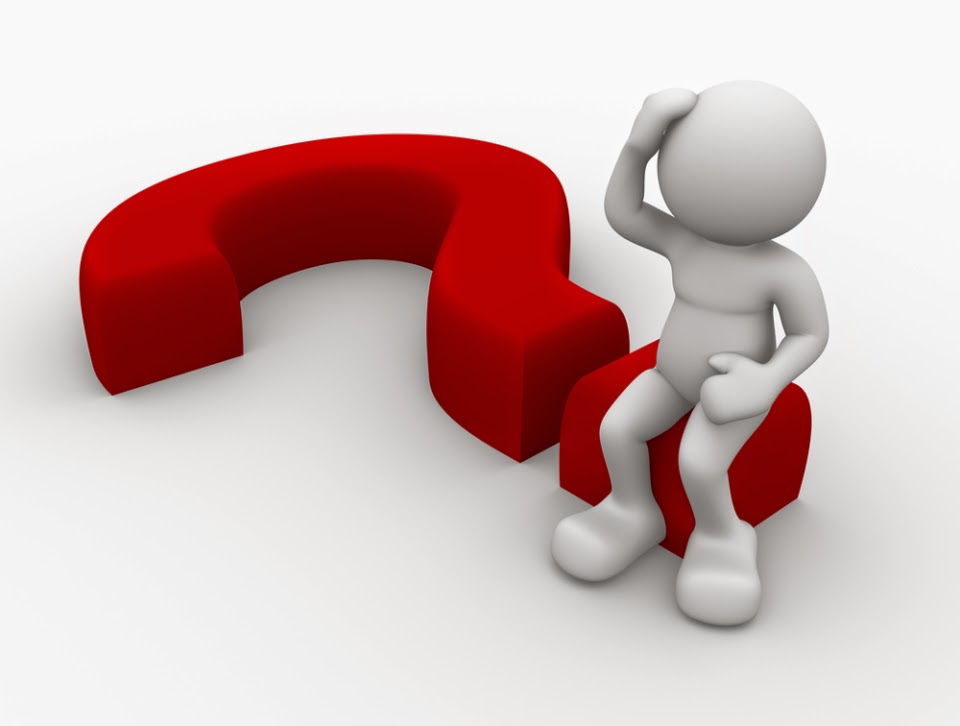